Цветотренинг – действенное средство в работе с детьмилогопедической  группы.(автоматизация звука Р)
Составитель:  учитель- логопед  высшей категории МОУ «Эммаусская СОШ»  Михайленко Е.А. и группа творческих учителей-логопедов Тверской области
ЦВЕТОТЕРАПИЯ – ЭФФЕКТИВНОЕ СРЕДСТВО СОХРАНЕНИЯ ЗДОРОВЬЯ И РАБОТОСПОСОБНОСТИ
Цвет – это ведь не только красота.   Мы редко задумываемся над тем, что цвет воздействует на наши органы чувств, а также  и лечит нас. Лечение цветом с давних времен применялось во всем мире. Дети младшего  школьного возраста, имеющие отклонения в развитии речи, очень часто имеют отклонения  в эмоциональном  плане. Очевидно, что решать их необходимо комплексно, и цветотерапия в данном случае может многое: успокоить, активизировать, тонизировать, повлиять на настроение. (см.статью: Цветотренинг – действенное средство в работе с детьми логопедической  группы.)
КАЖДЫЙ ОХОТНИК ЖЕЛАЕТ ЗНАТЬ, ГДЕ СИДИТ ФАЗАН.
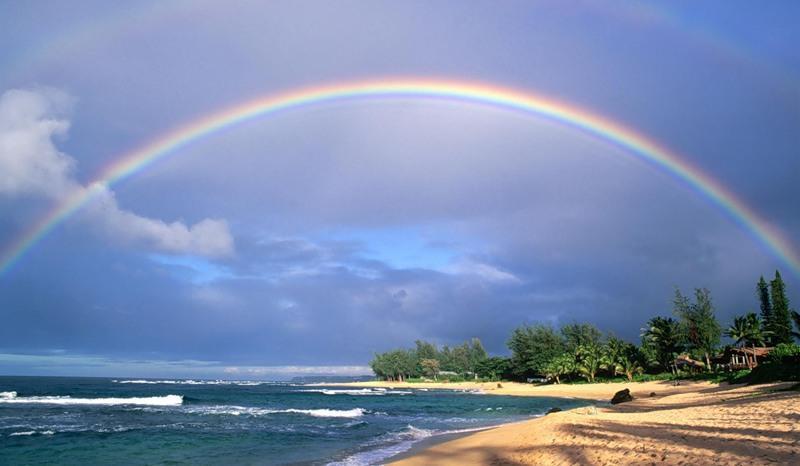 ПРИЯТНОГО ПРОСМОТРА!
КРАСНЫЙ
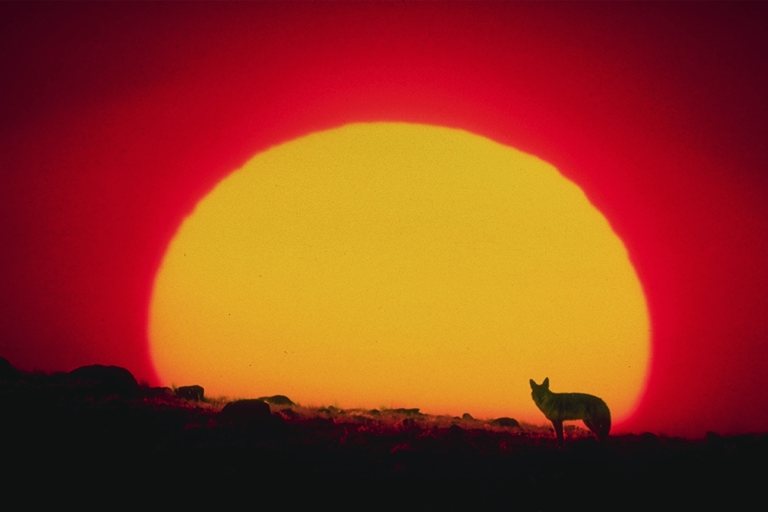 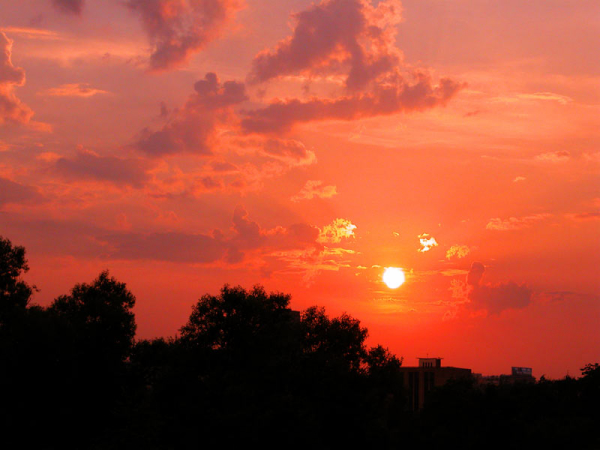 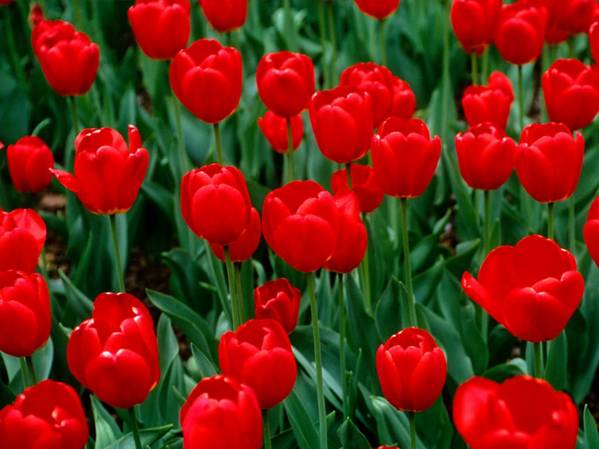 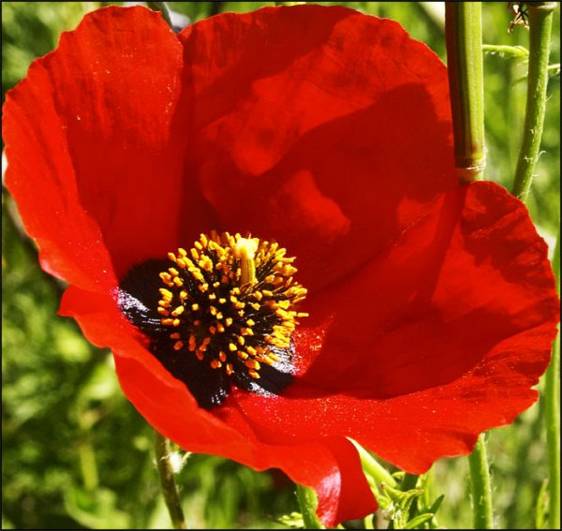 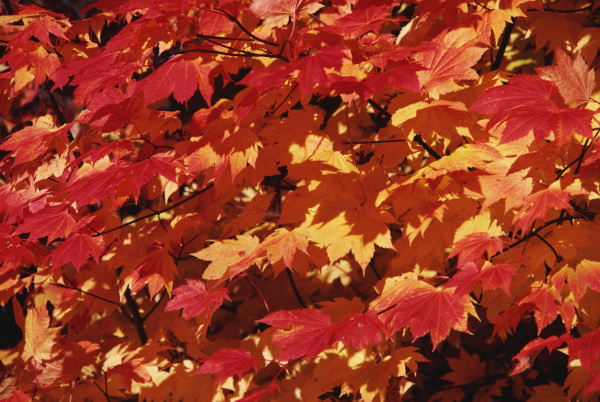 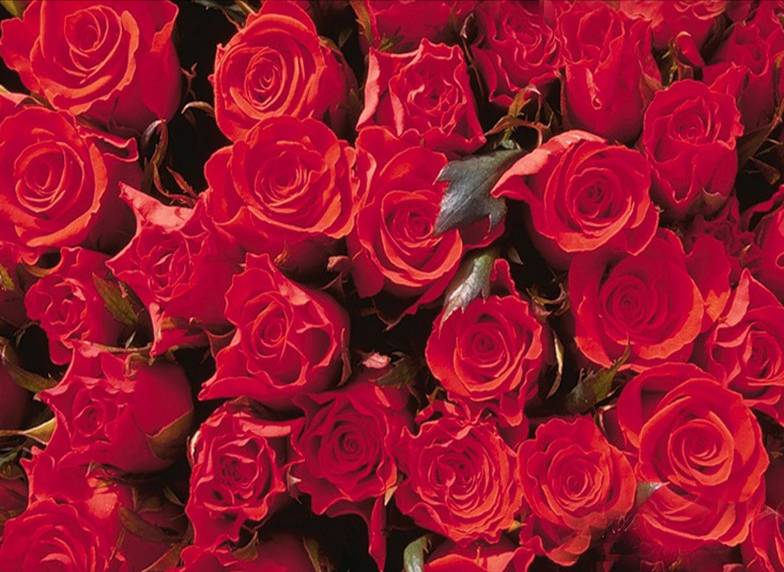 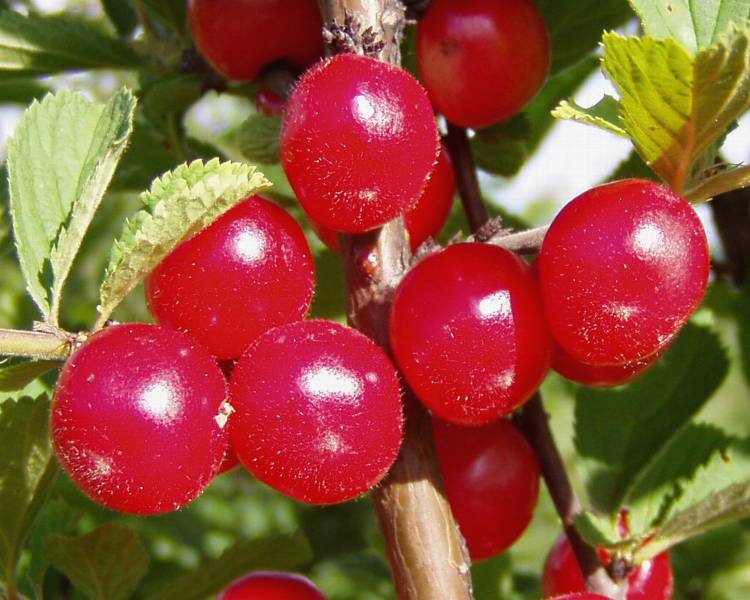 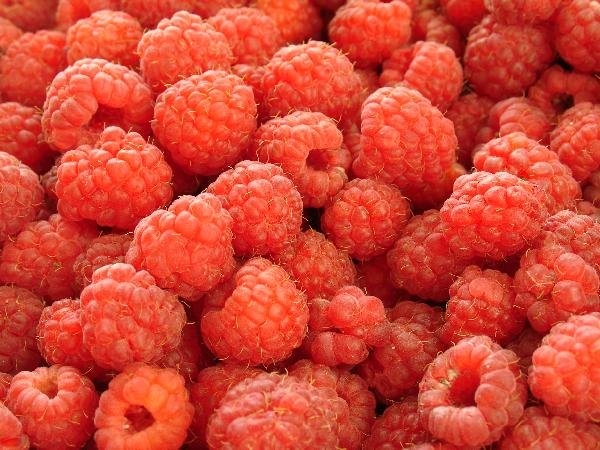 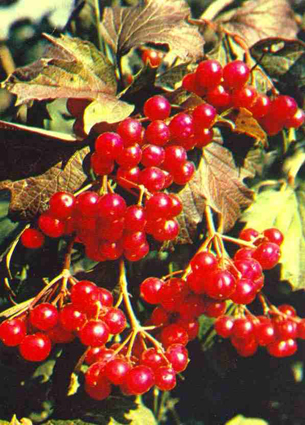 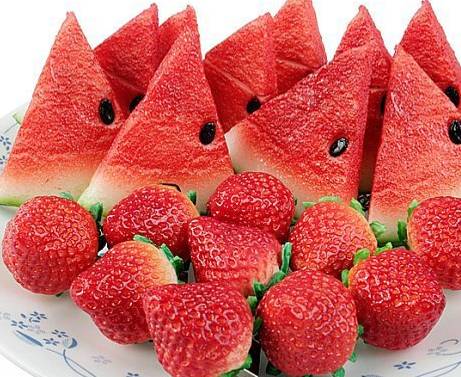 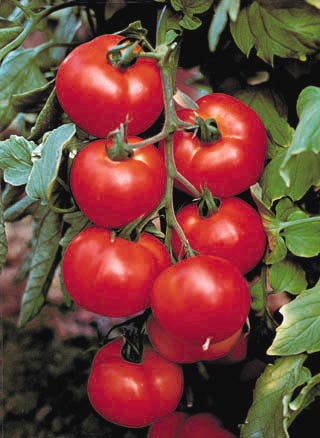 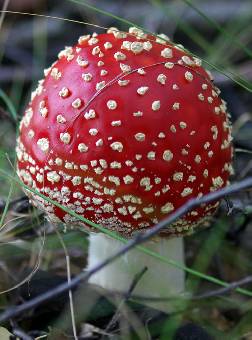 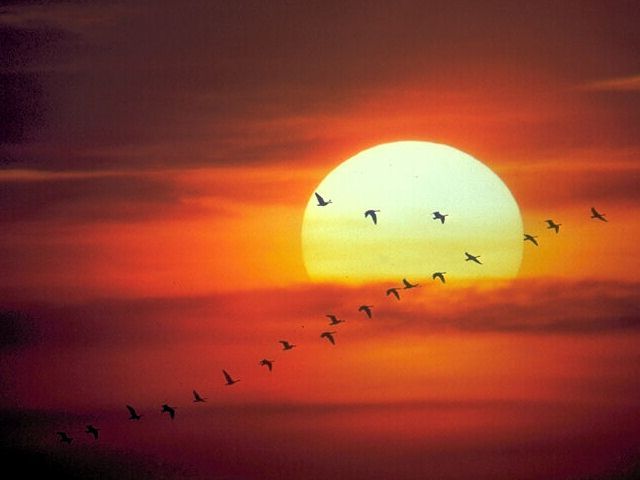 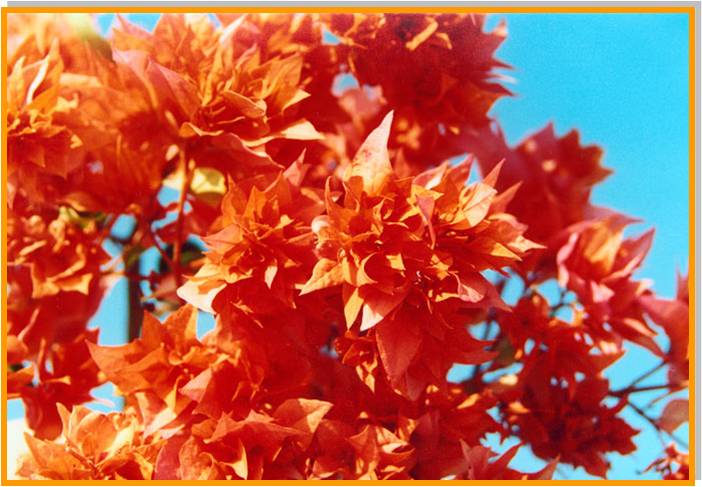